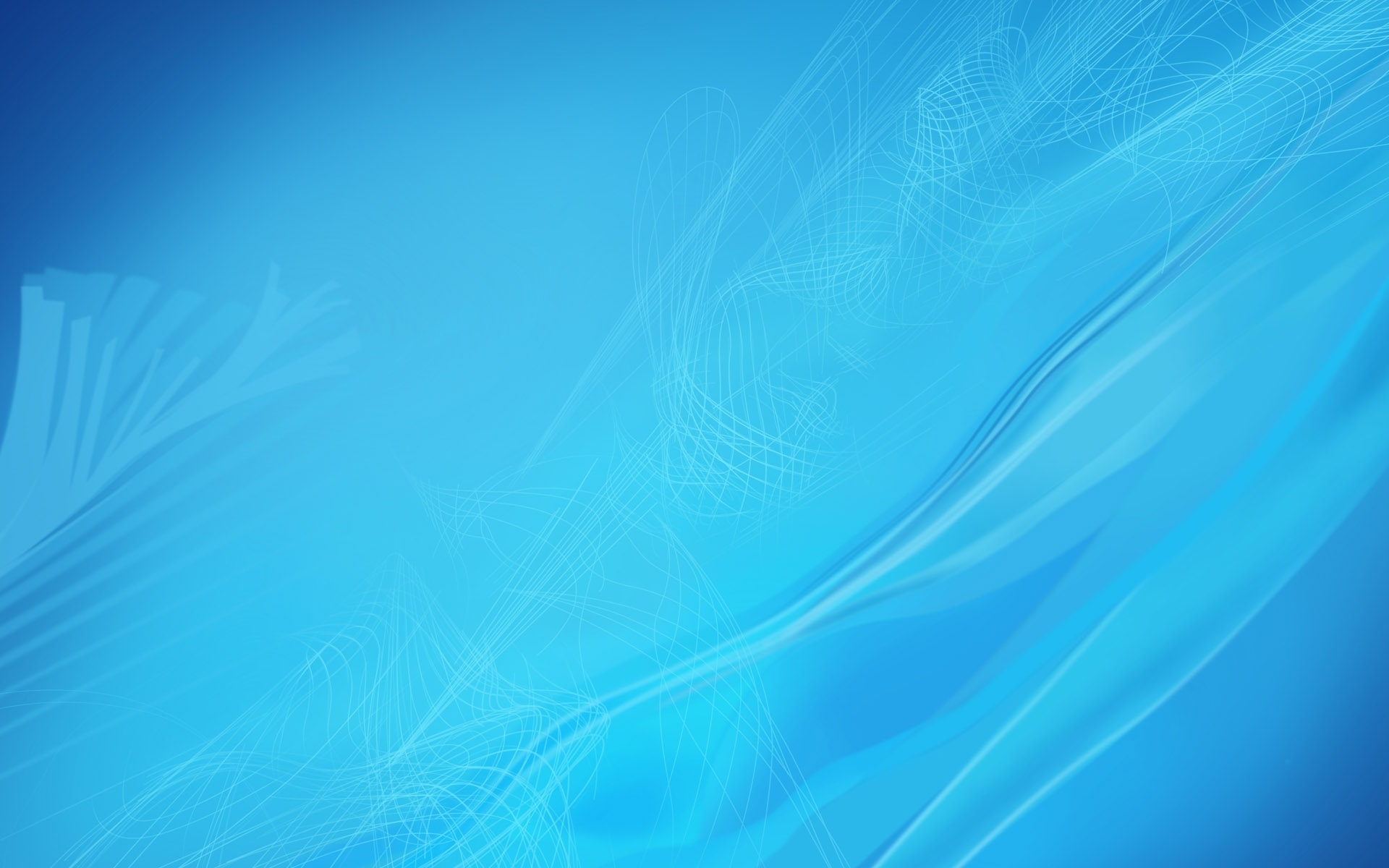 Презентация "Танцы кукол" Д.Д.Шостаковича
Выполнила: Усманова Ильвинаученица 2Б класса МБОУ СОШ №7
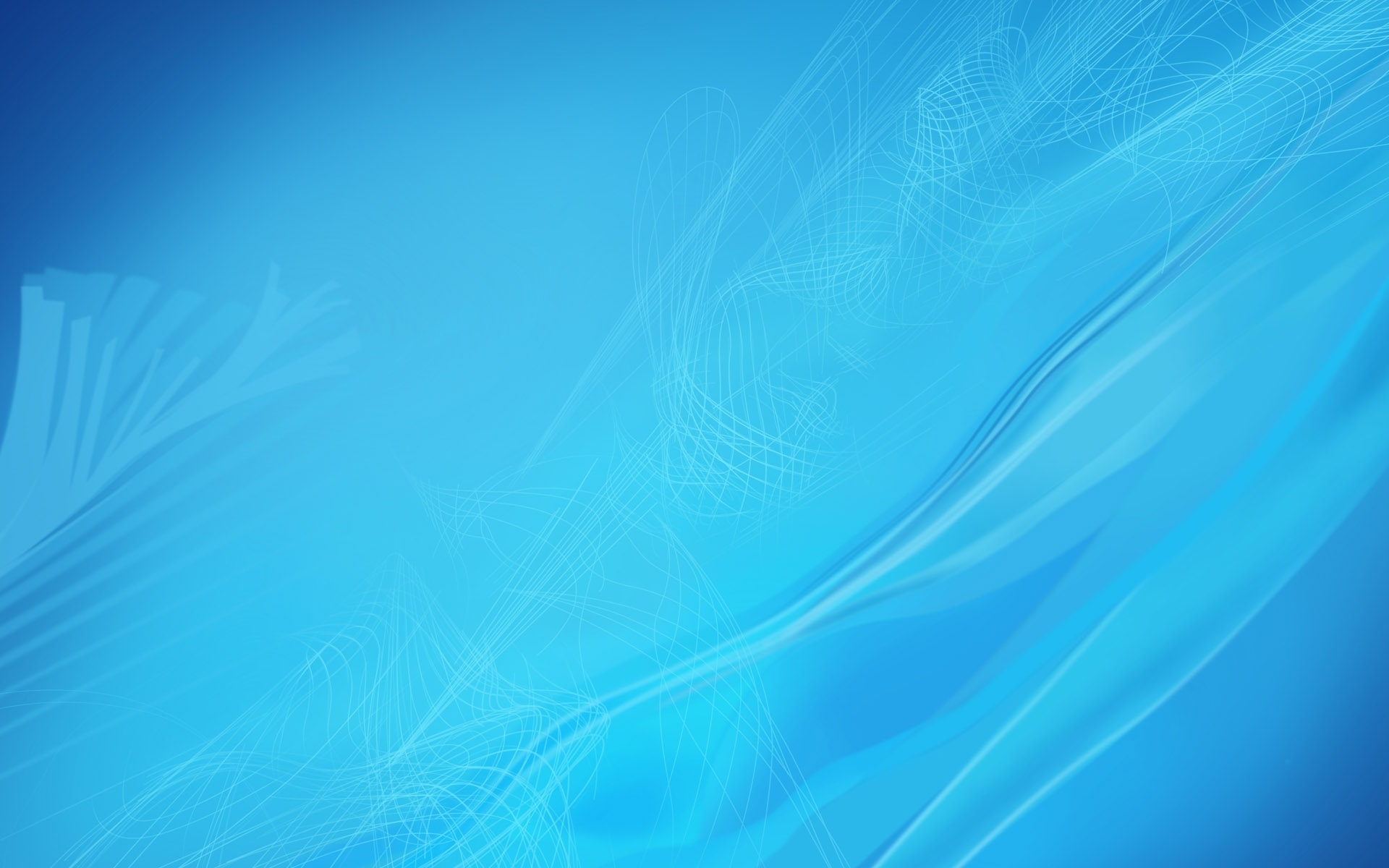 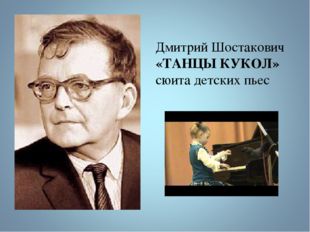 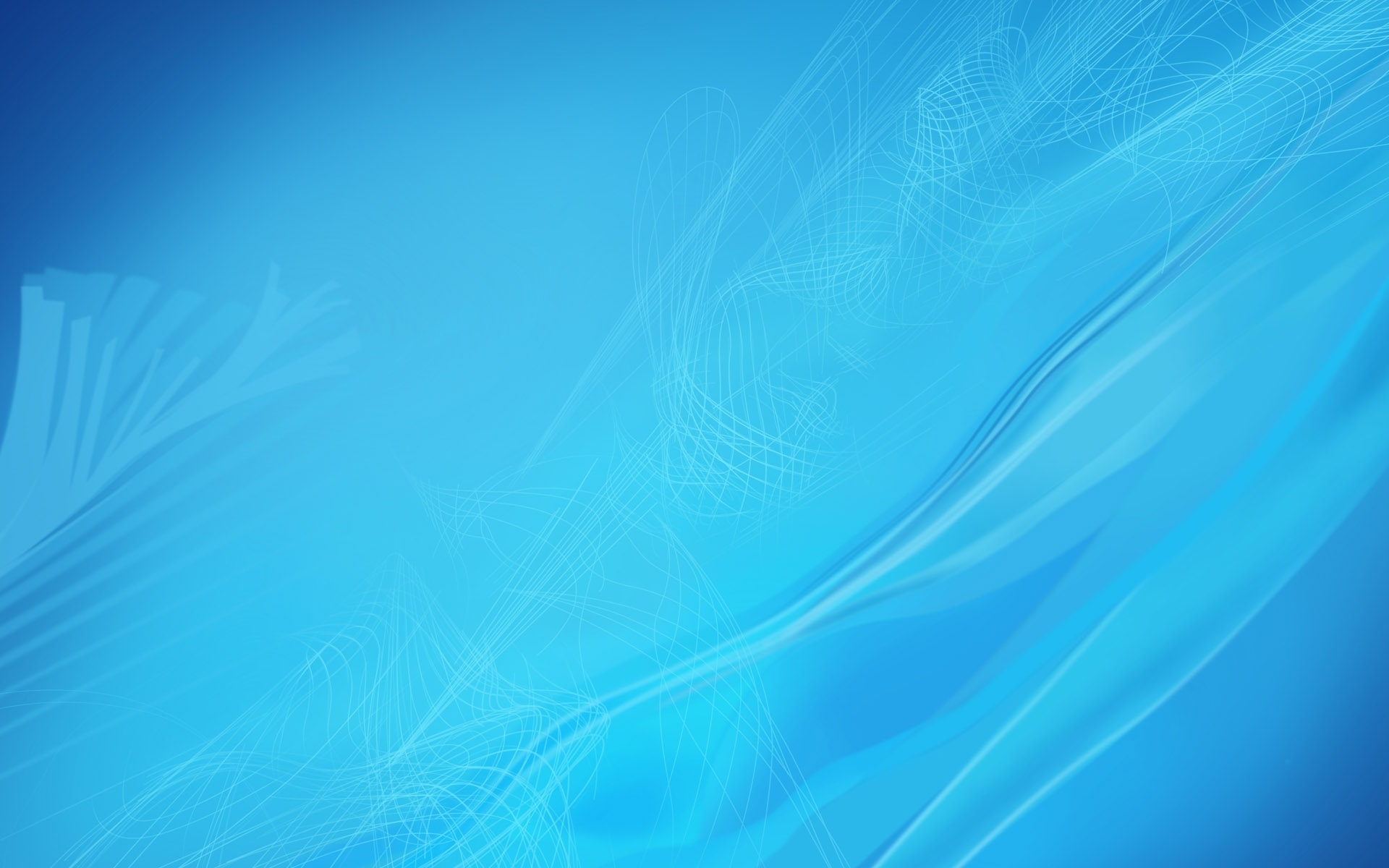 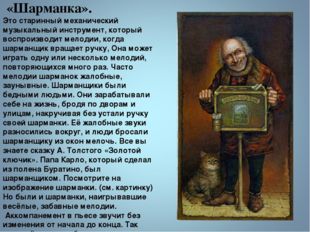 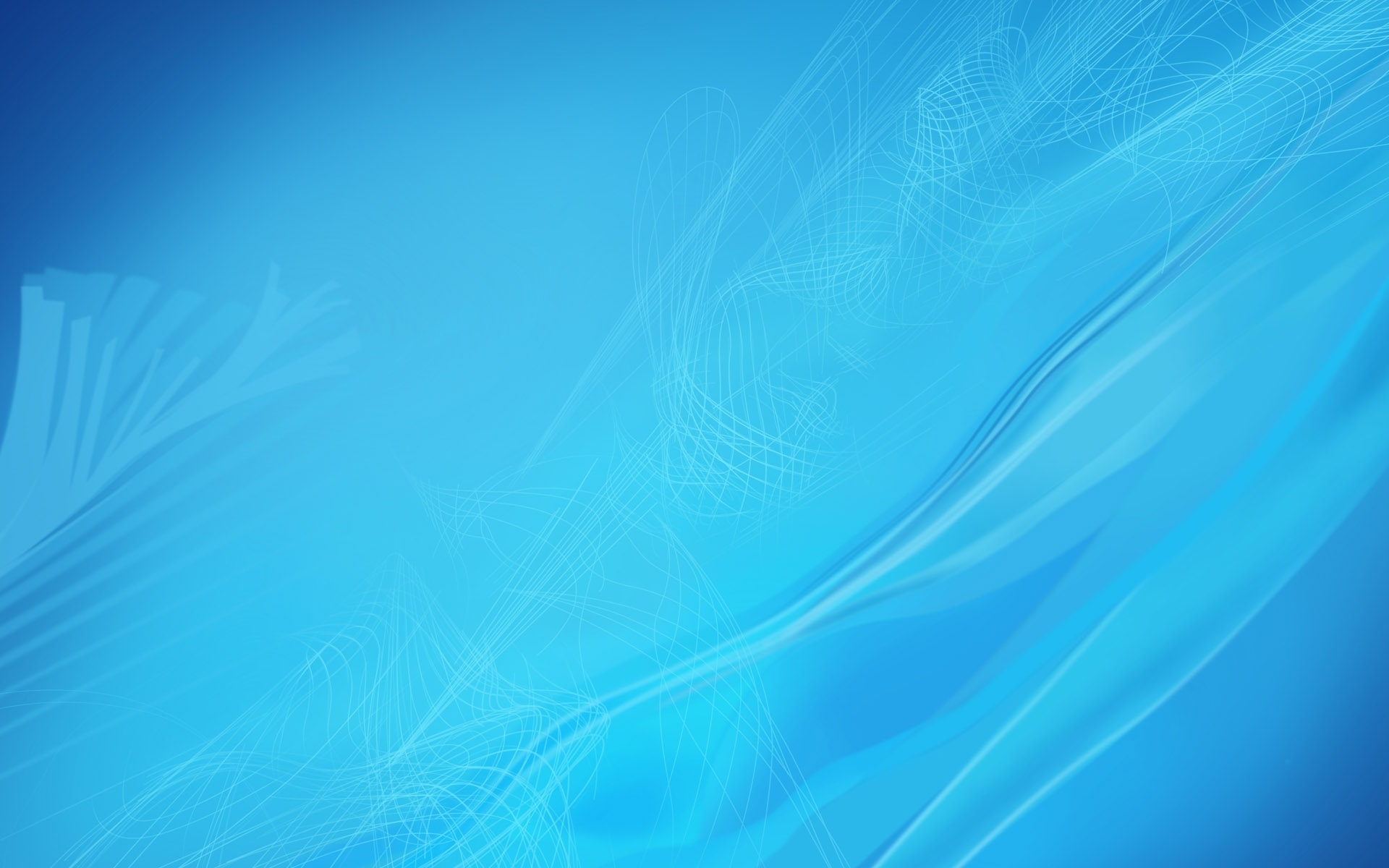 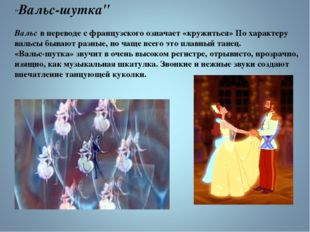 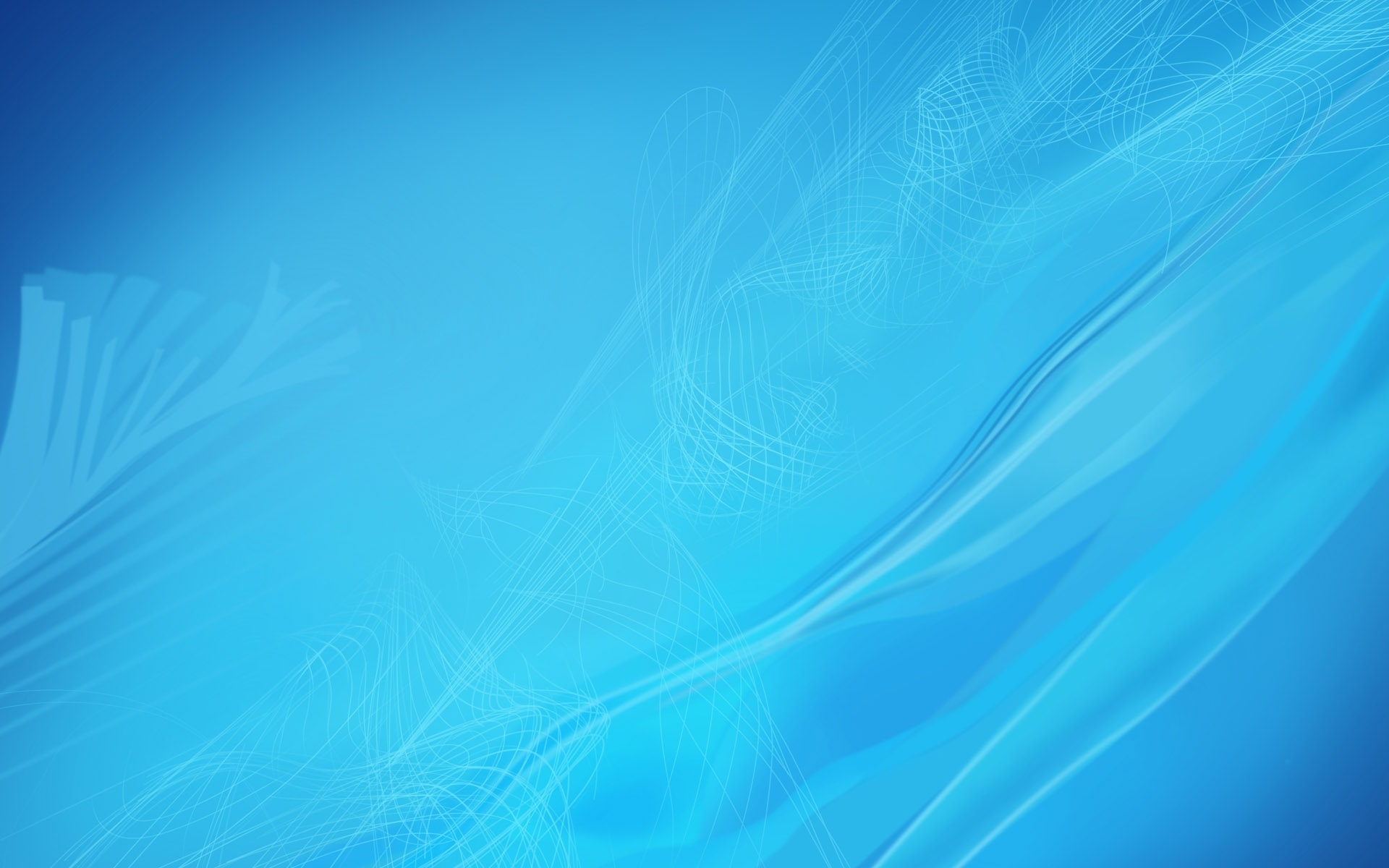 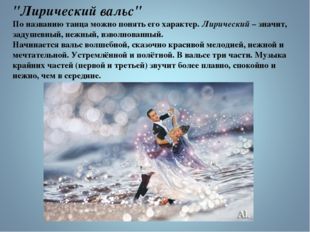 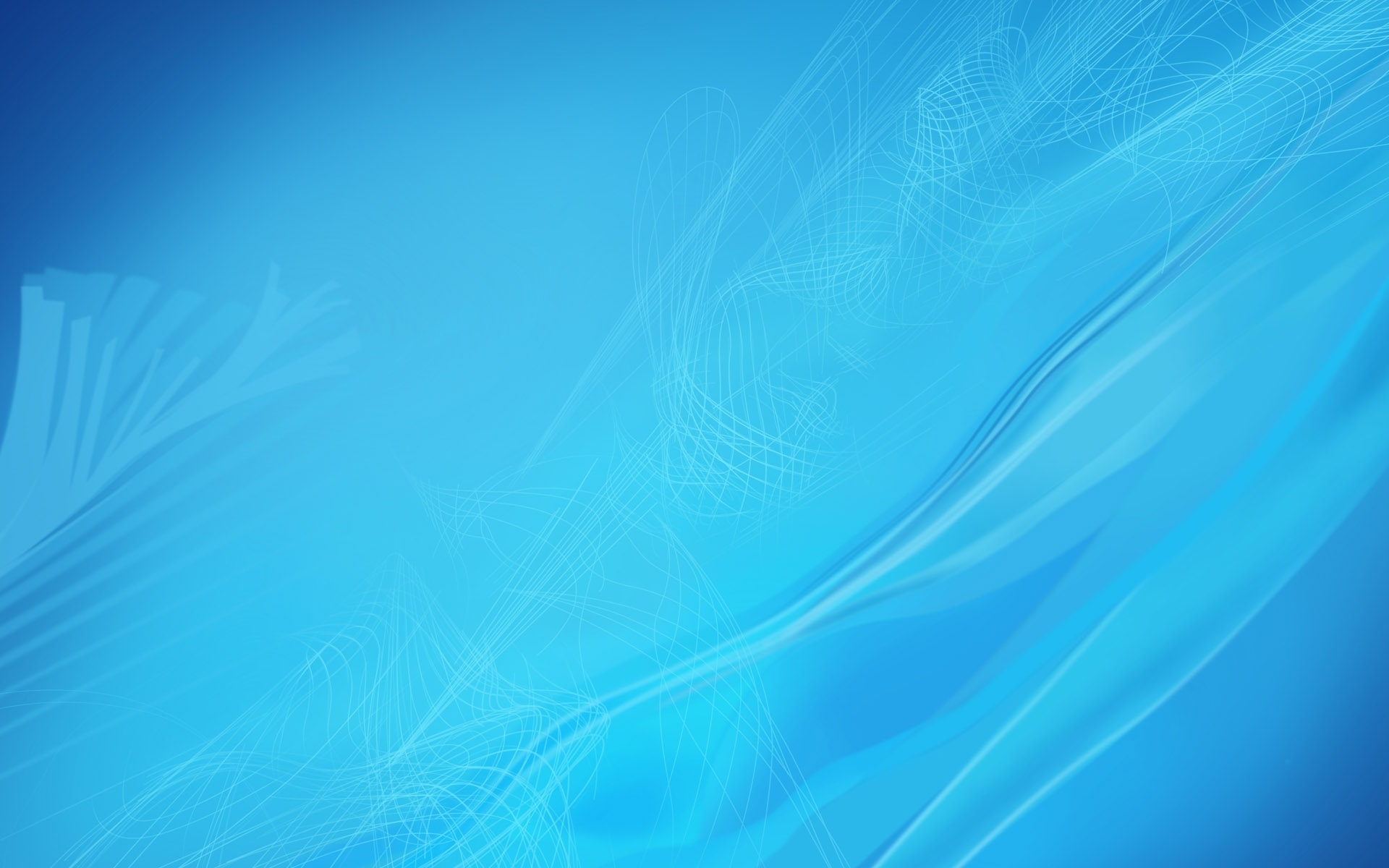 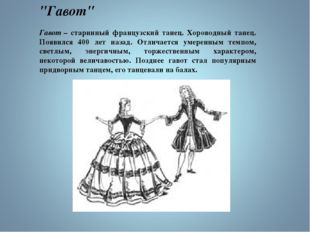 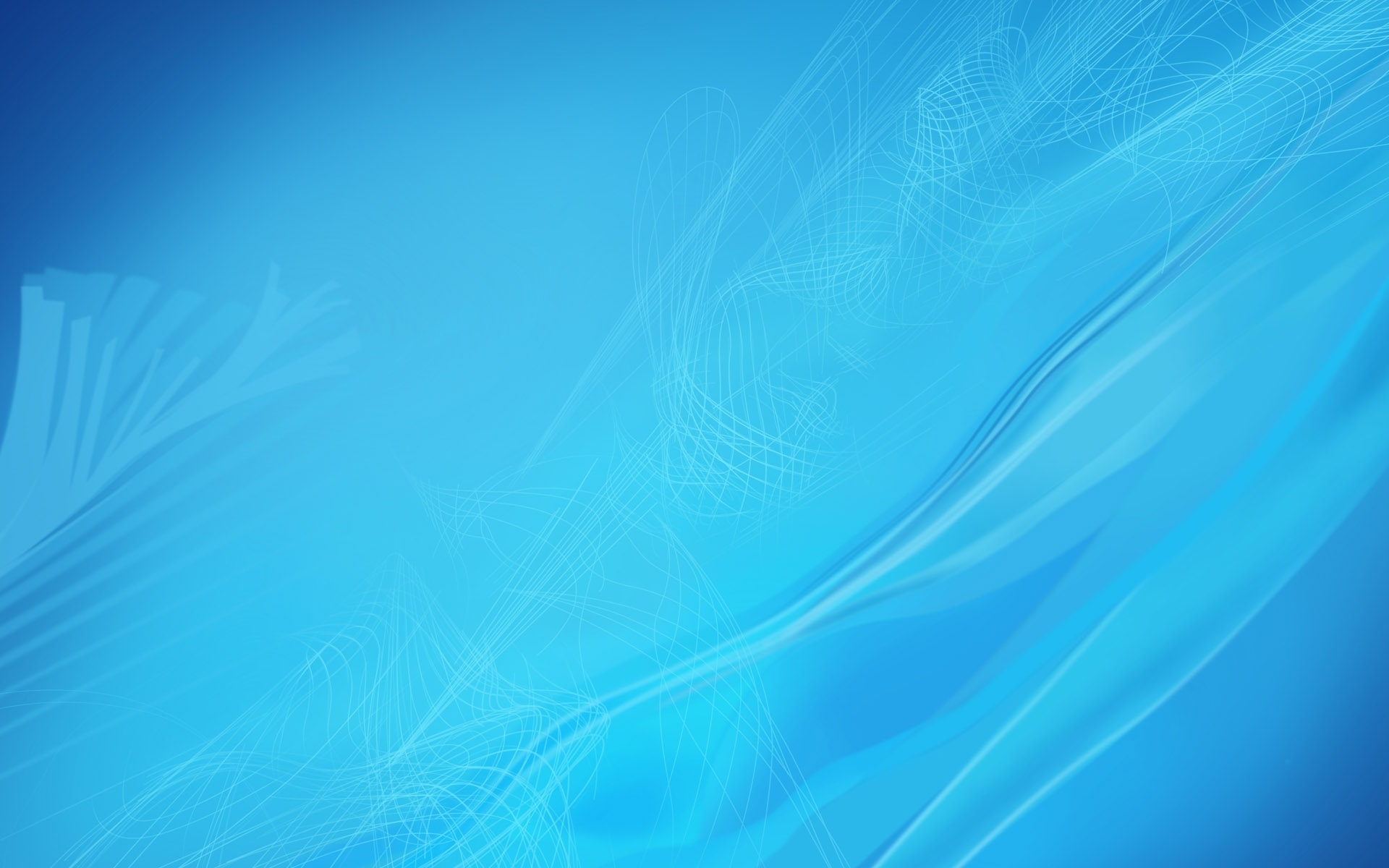 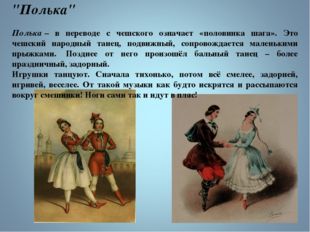 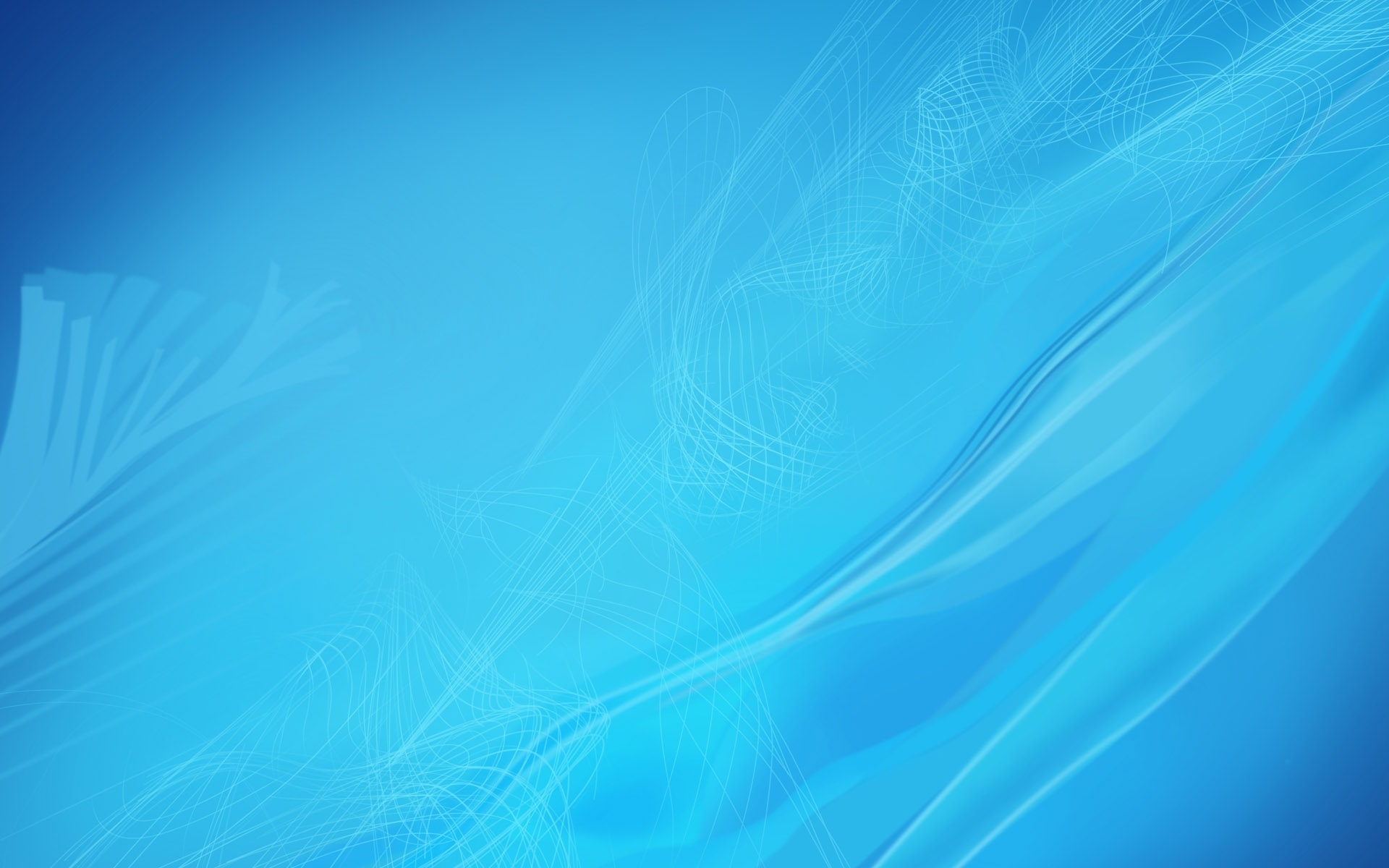 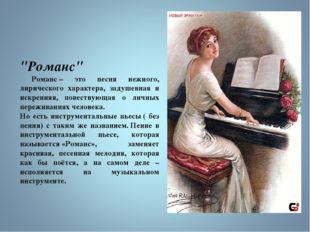 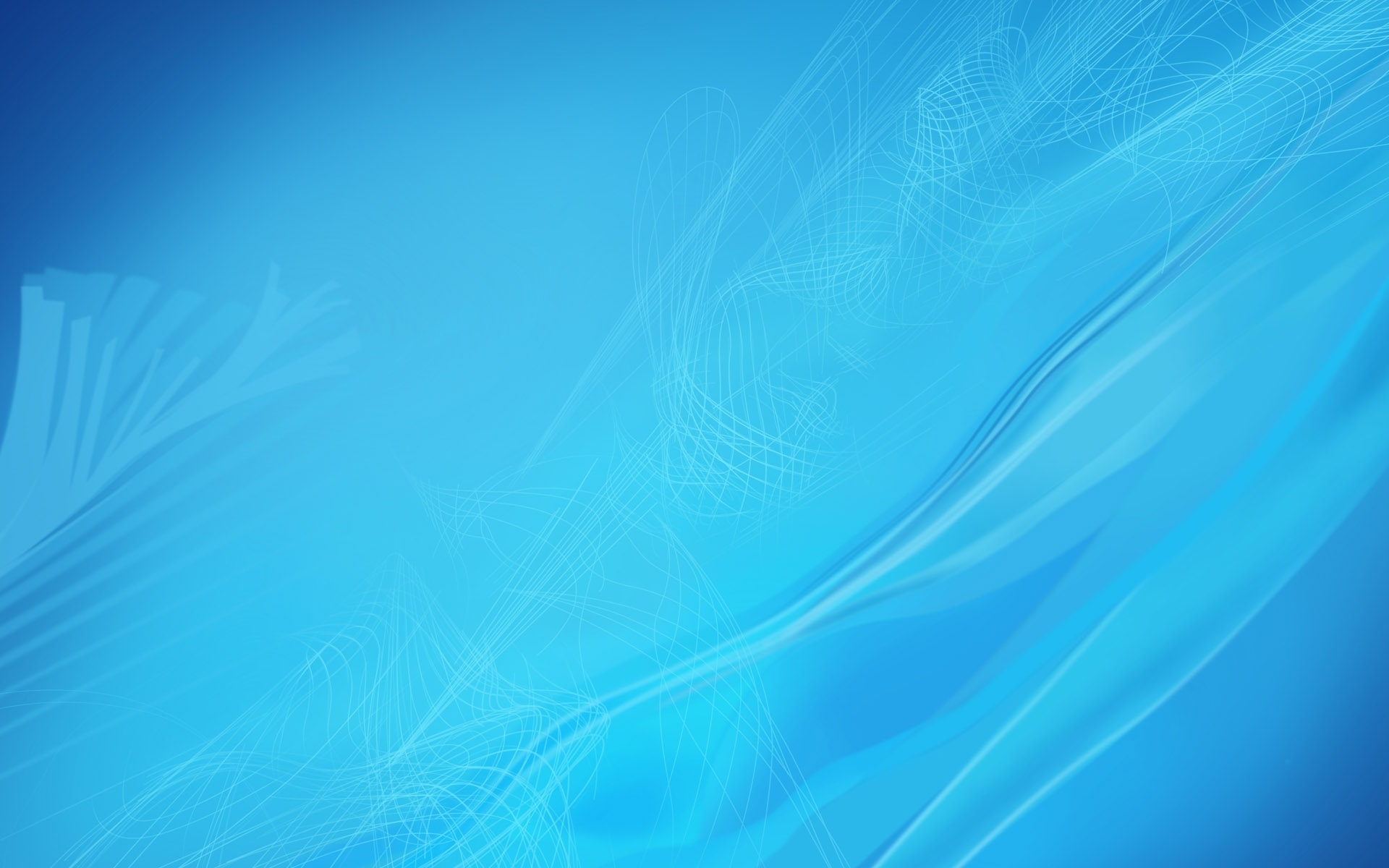 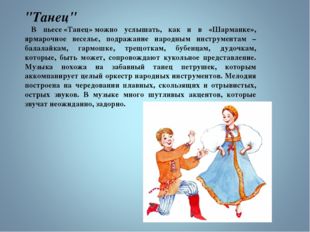 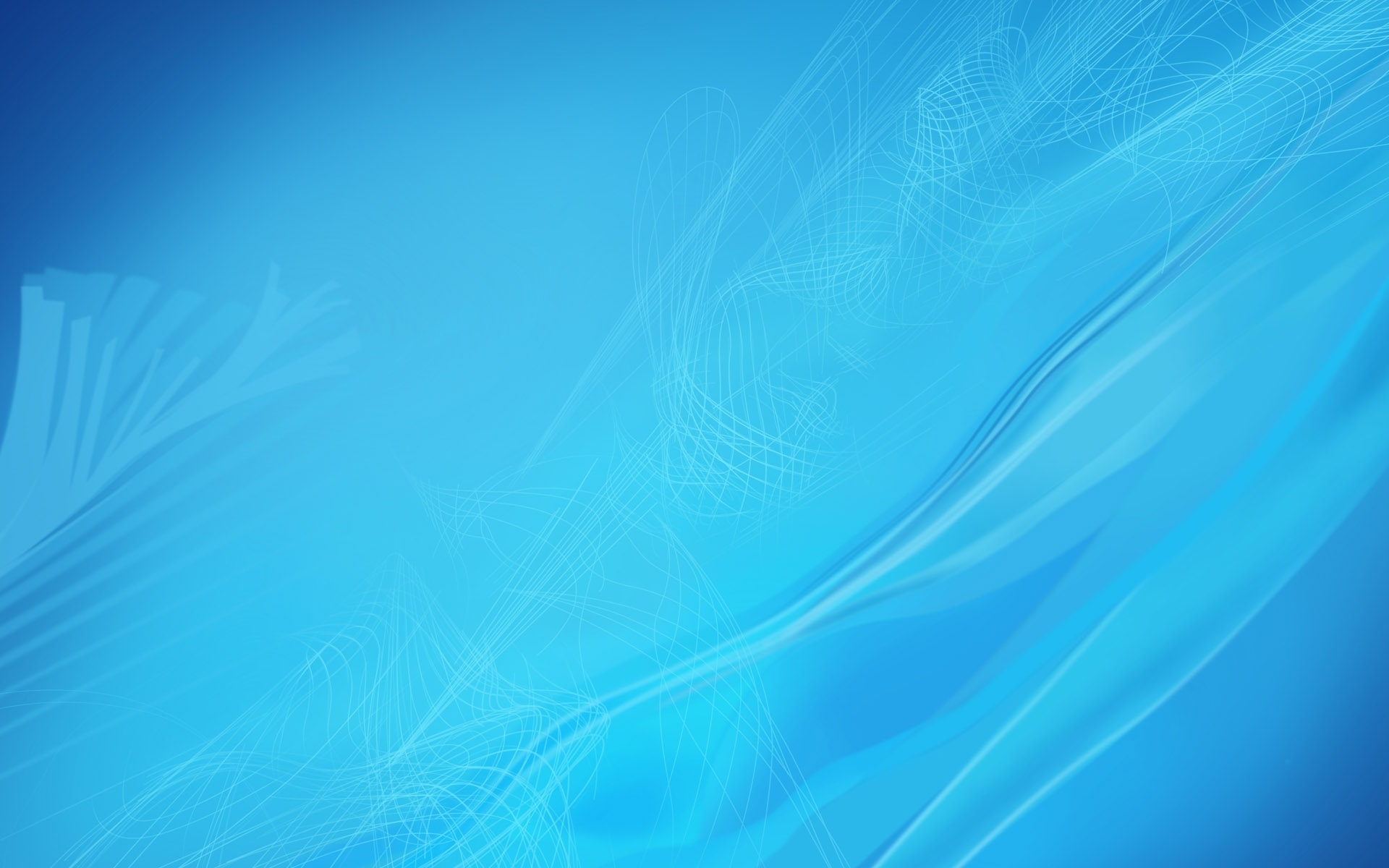 Спасибо за внимание!